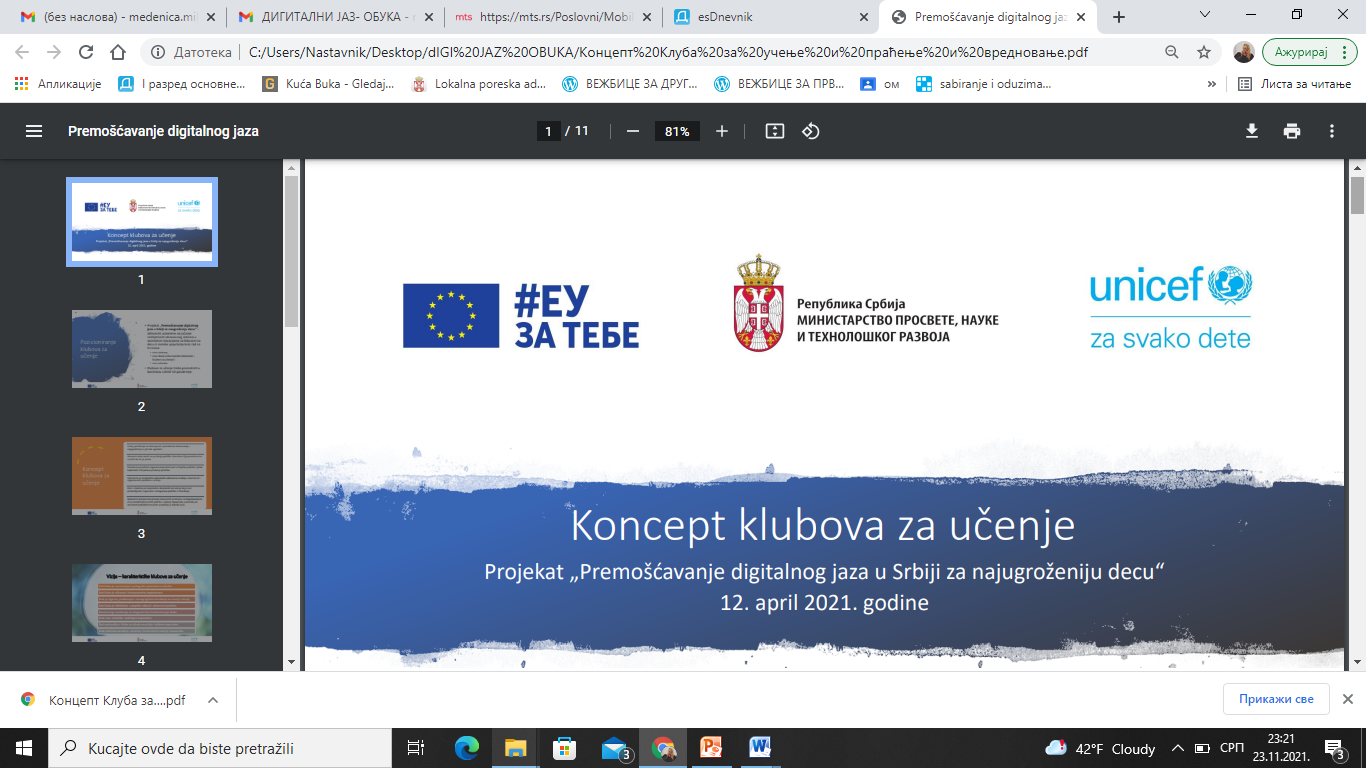 Koordinator Kluba za učenje (KzU): 
Miljana Medenica, nastavnik matematike

Članovi tima KzU : 
Dušica Tričković, direktor škole
Nataša Ignjatović, pedagog škole
Ksenija Sekulić, psiholog škole
Ivan Ilić- pomoćnik direktora, nastavnik istorije
Ivana Ilić- nastavnica nemačkog jezika
Jelena Radišić- nastavnica biologije
Jovana Živković- nastavnica razredne nastave
Mirjana Đorđević- nastavnica srpskog jezika i književnosti
 Neda Nedović Spasić- nastavnica istorije
 Slađana Jevtović- nastavnica matematike
Ivana Stamenković- nastavnica matematike
 Verica Jankelić- nastavnica tehnike i tehnologije
 Jelena Vuković- nastavnica razredne nastave
 Danijela Jevtić.- nastavnica engleskog jezika
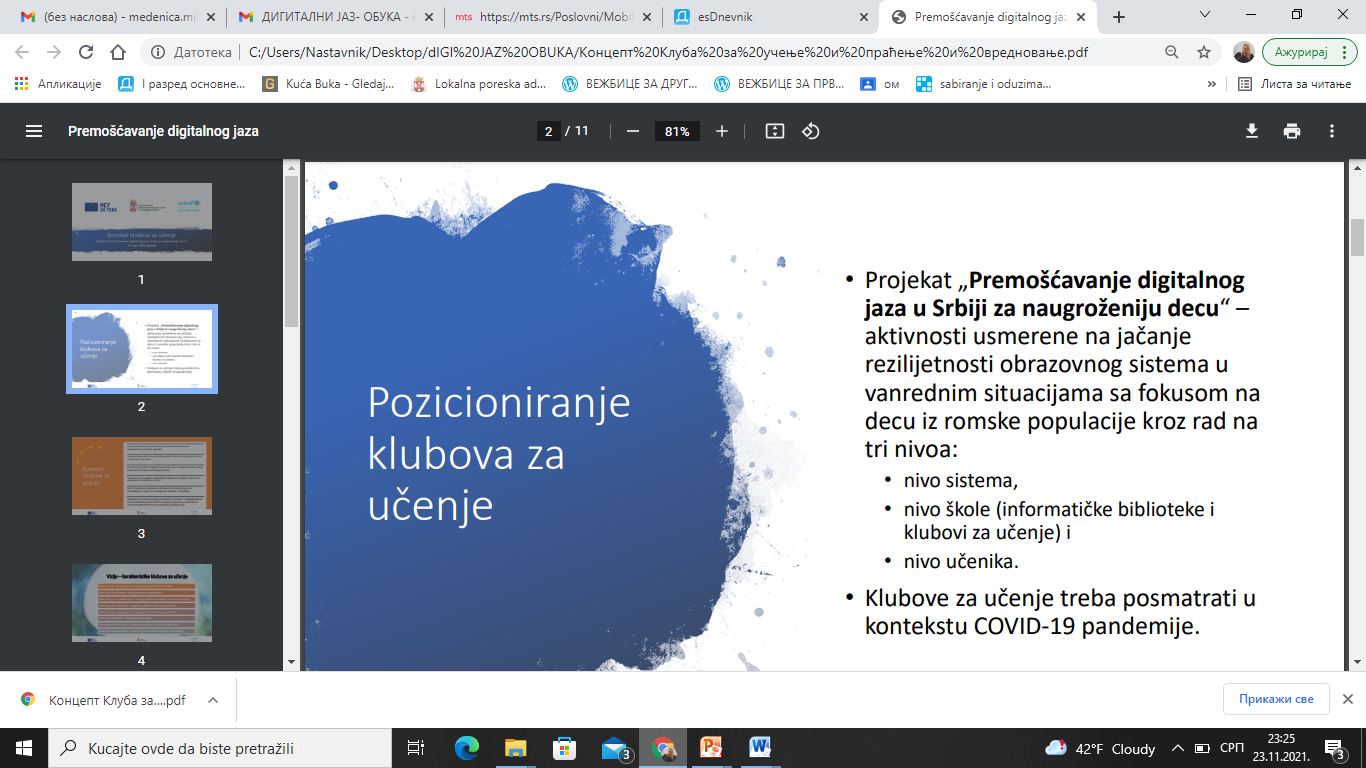 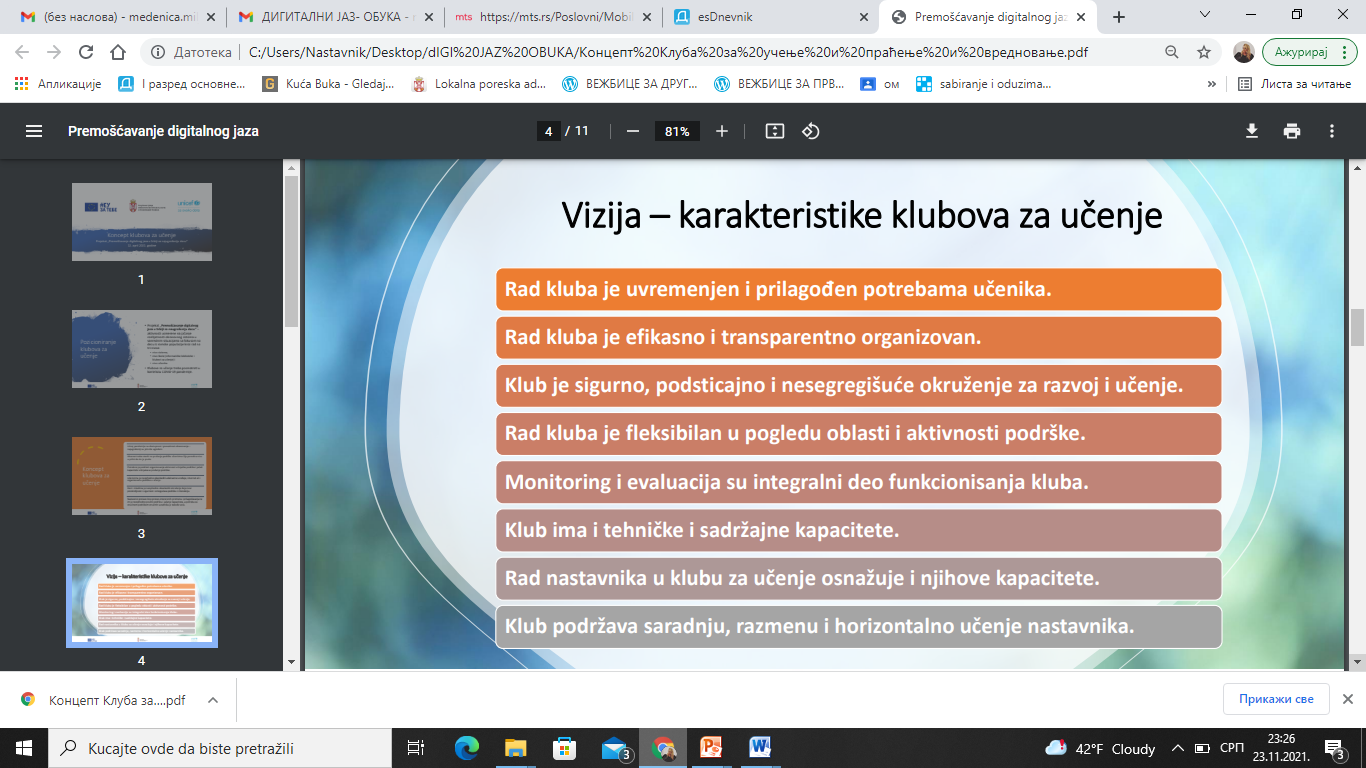 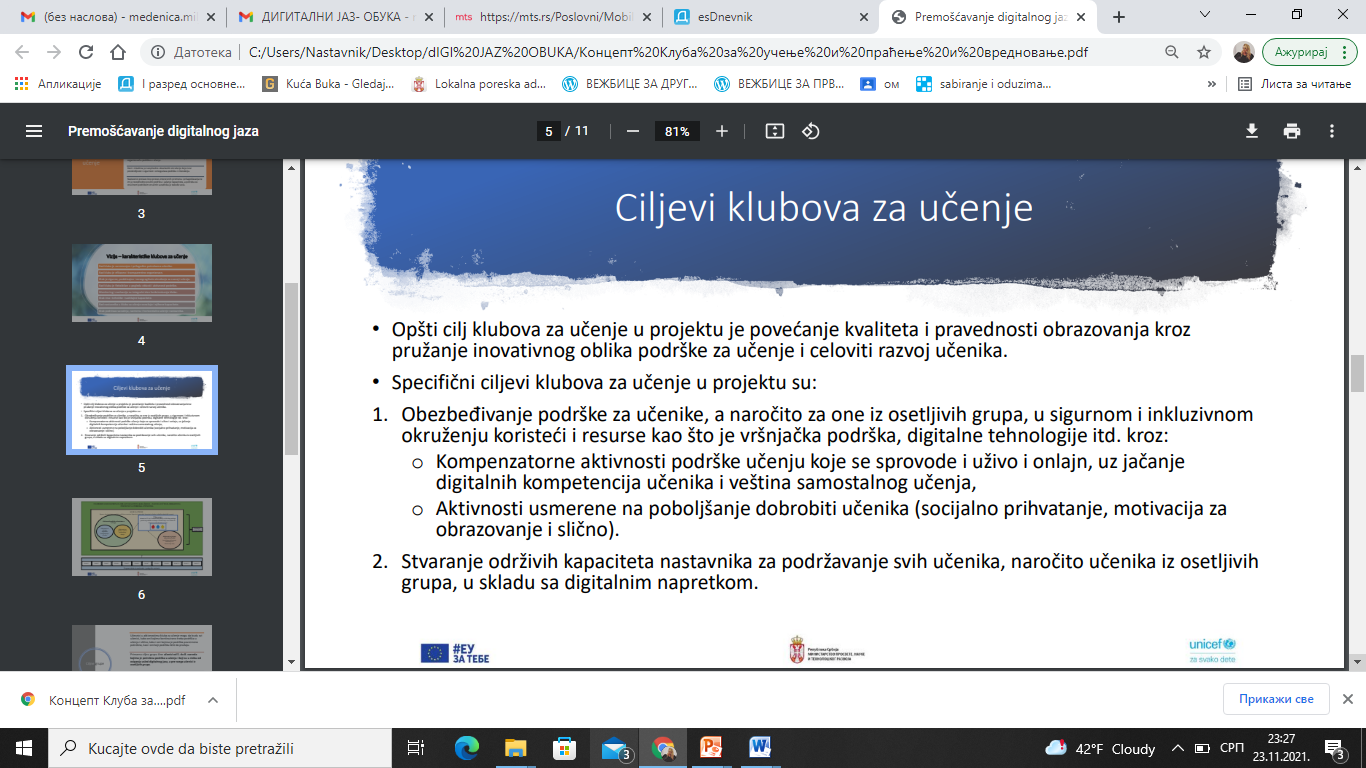 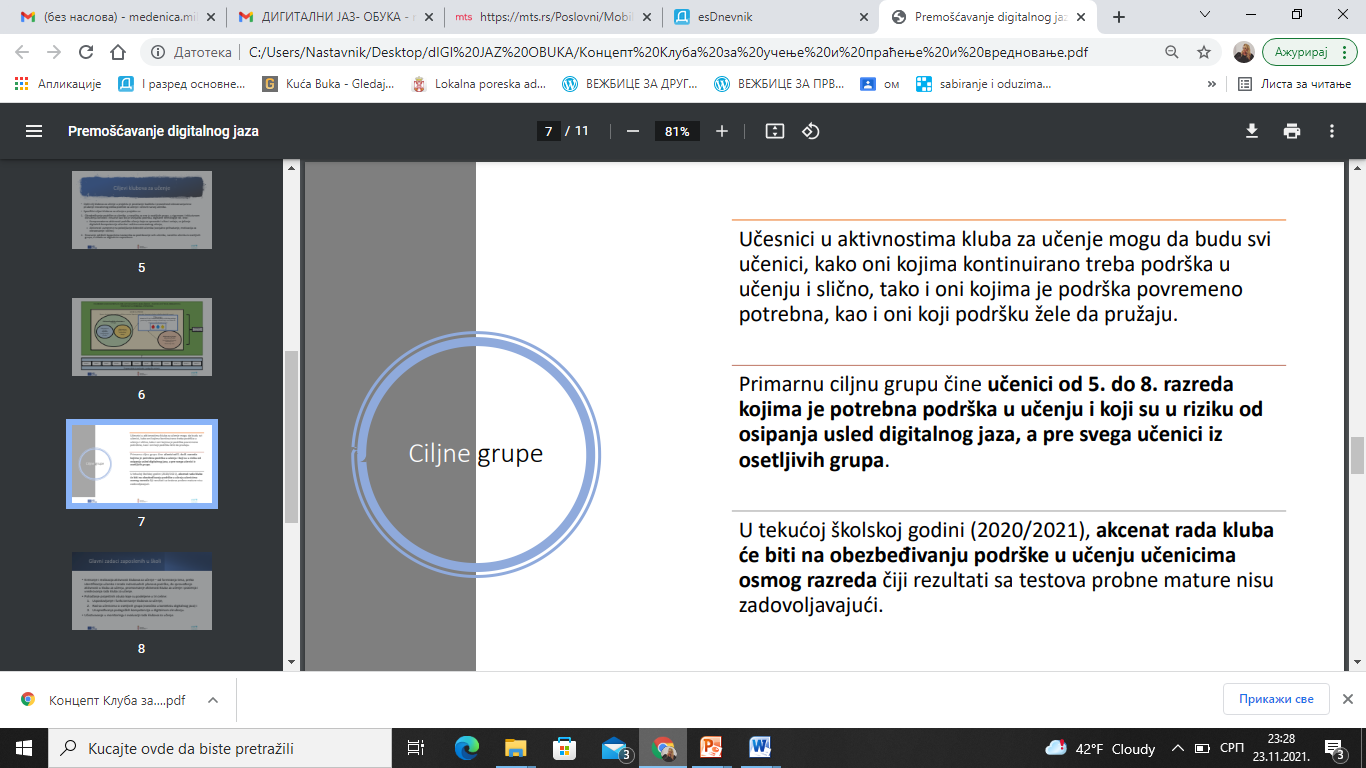 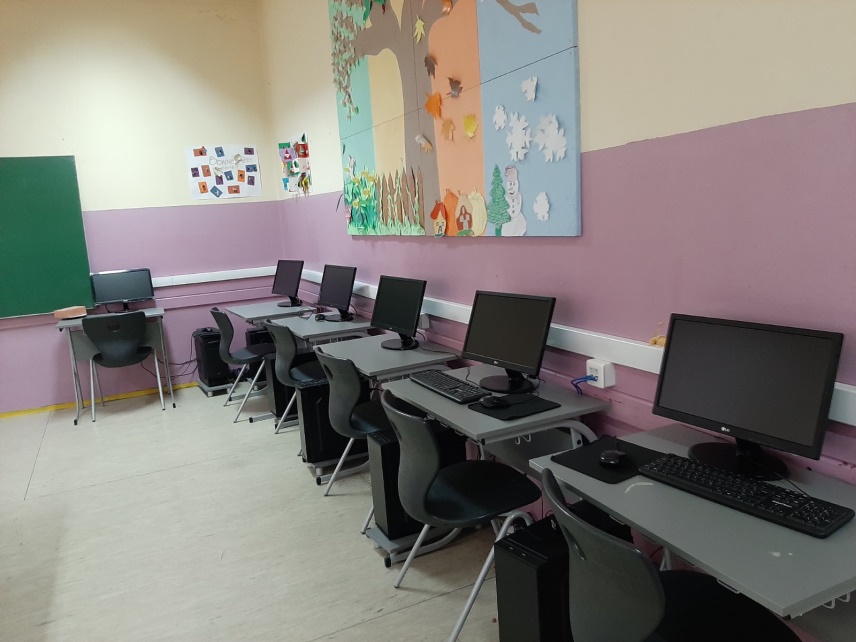 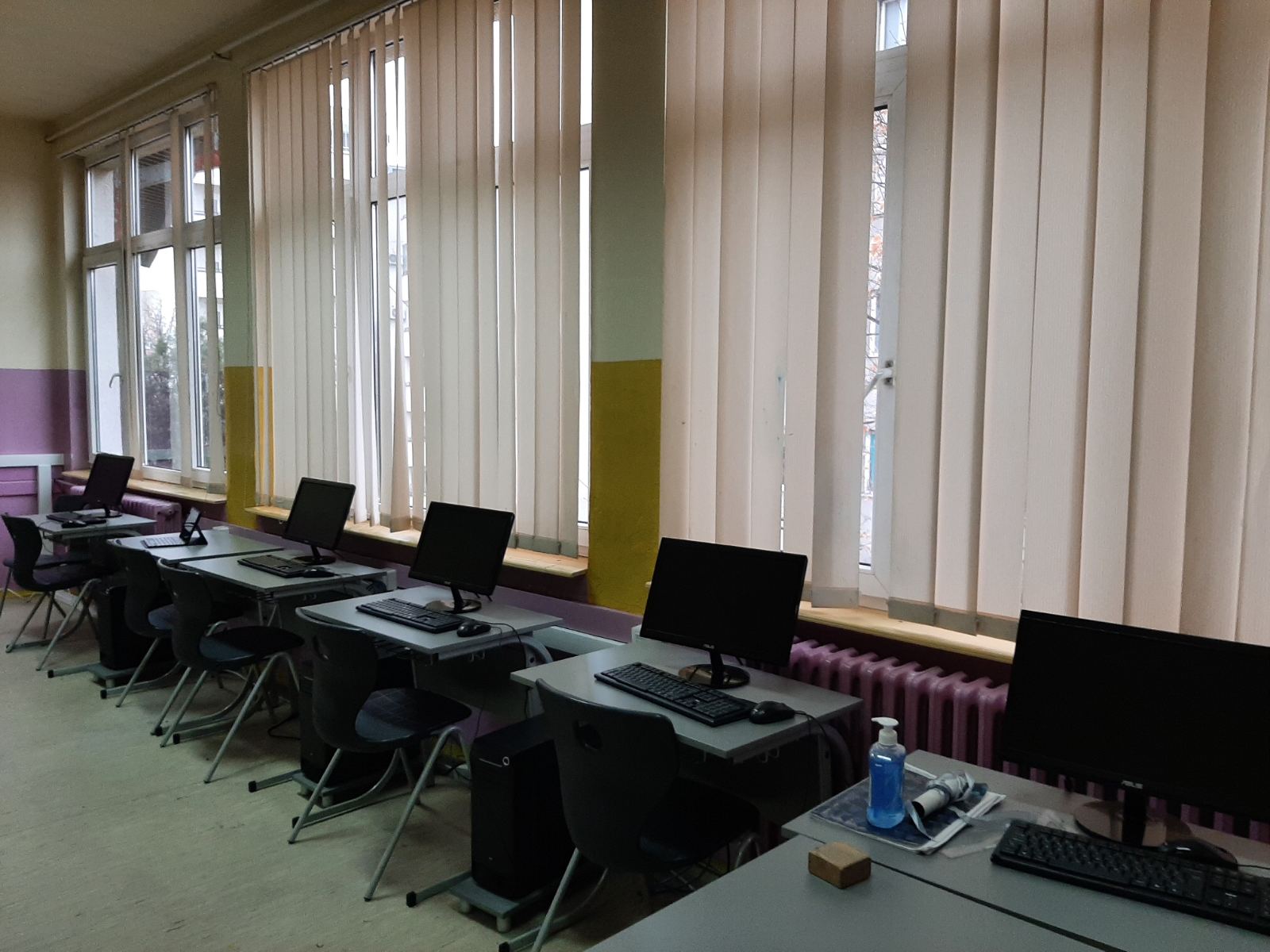 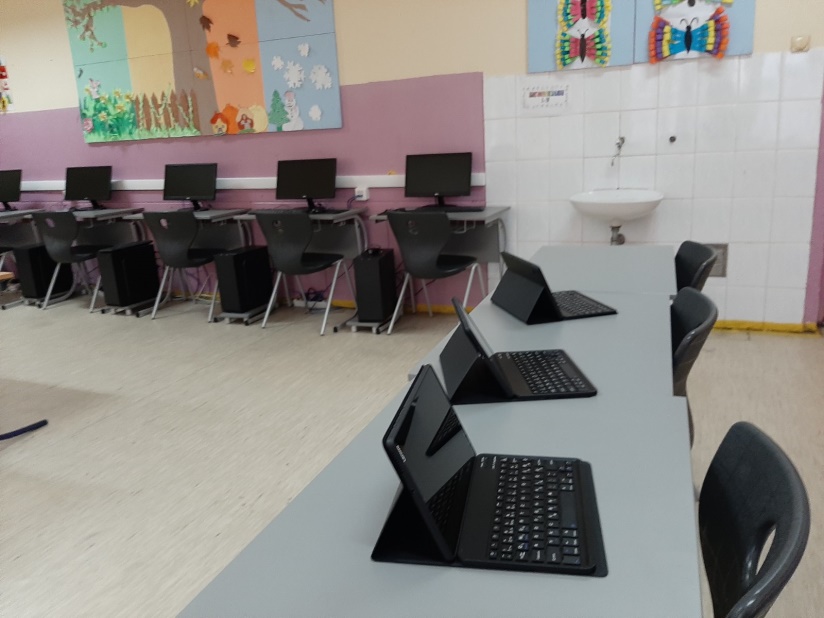 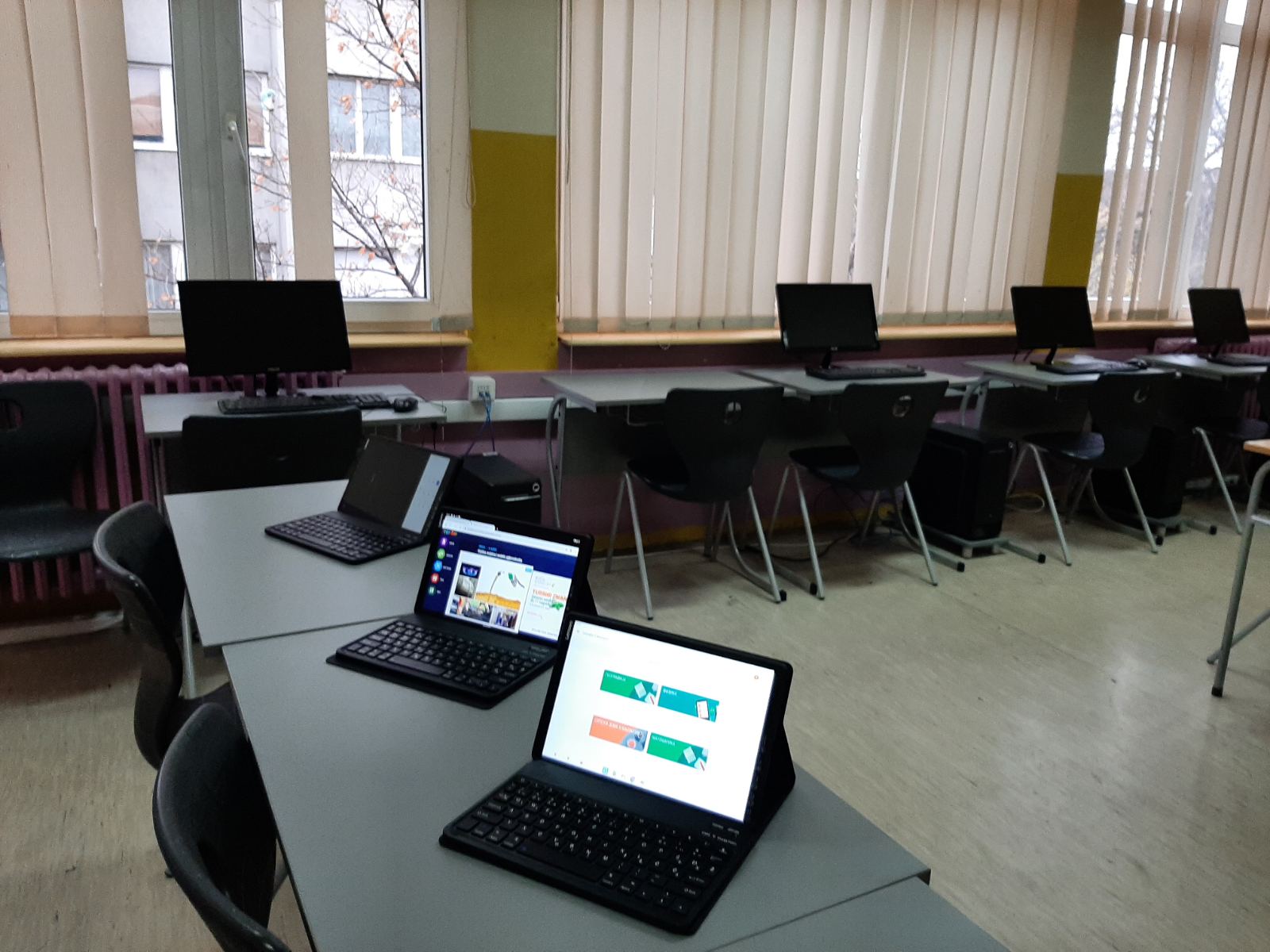 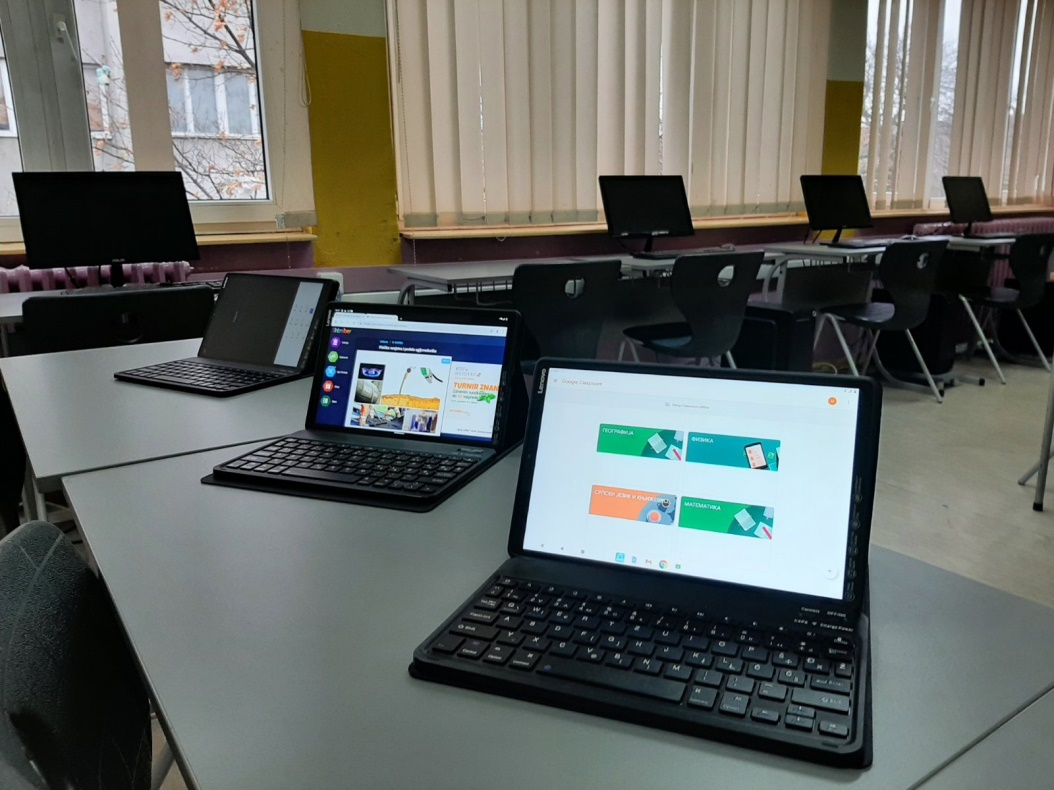